[Speaker Notes: This presentation, “Cancer Registries,” is sponsored by the National Cancer Registrars Association Education Foundation.]
Objectives
Define what a cancer registry is
Discuss the purpose of the cancer registry
Explain the importance of the cancer registry
Define what a cancer registrar is 
Identify the responsibilities of a cancer registrar
Describe different types of cancer registries
[Speaker Notes: During this presentation, we will define what a cancer registry is, what its purpose is, the cancer registration process, the importance of the cancer registry, what a cancer registrar is and what his or her responsibilities are. 

We will also describe the different types of cancer registries.]
Dr. Donna Shalala stated:
“A national system of cancer registries can help us understand the disease better and use our resources to the best effect in prevention and treatment.”
[Speaker Notes: As Dr. Donna Shalala, the former Secretary of the Department of Health and Human Services stated: “A national system of cancer registries can help us understand the disease better and use our resources to the best effect in prevention and treatment.”]
Cancer Registry Definition
An information system designed for cancer data 
collection
storage 
management 
analysis
A type of disease registry
[Speaker Notes: A cancer registry is an information system designed for the collection, storage, management, and analysis of data on people with cancer.
A cancer registry is one of many types of disease registries.]
Purpose of the Cancer Registry
Establish and maintain a cancer incidence reporting system
Serve as an information resource for cancer research
Provide information to assist public health officials and agencies
[Speaker Notes: The major purposes of the cancer registry are to:
Establish and maintain a cancer incidence reporting system, which tracks the number of new cancer cases diagnosed.
Serve as an information resource for cancer research.
Provide information to assist public health officials and agencies in planning and evaluating cancer prevention and cancer-control programs.]
The Cancer Registration Process
A continual, systematic collection of data on the occurrence and characteristics of reportable malignancies and tumors.
Helps assess and control the impact of cancer on a community.
[Speaker Notes: Cancer registration refers to the process of continual, systematic collection of data on the occurrence and characteristics of reportable malignancies and tumors.
This process helps assess and control the impact of cancer on a community.]
Importance of the Cancer Registry
Cancer is a major national burden
Cancer is the second leading cause of death among Americans, only second to heart disease
Estimated direct costs of cancer care in the US in 2015 were $80.2 billion
Source: https://www.cancer.org/content/dam/cancer-org/research/cancer-facts-and-statistics/annual-cancer-facts-and-figures/2018/cancer-facts-and-figures-2018.pdf
[Speaker Notes: Why is the cancer registry important?

Cancer is a major national burden
The American Cancer Society estimates that approximately 1.7 million new cases of cancer were diagnosed in 2017.
Cancer is the second leading cause of death among Americans.
The Agency for Healthcare Research and Quality estimates that the direct medical costs for cancer care in the US in 2015 were $80.2 billion.]
Importance of the Cancer Registry
Physicians need cancer data to
Learn more about causes of cancer
Detect cancer earlier
Increase the chance to find a cure
Cancer specialists need cancer data to
Make treatment decisions
Determine if treatment worked
If not, determine why
[Speaker Notes: Physicians need cancer data to learn more about the causes of cancer and detect cancer earlier, thereby increasing the chance of finding a cure.
Cancer specialists make treatment choices based on cancer data retrieved from different reports.
After treatment, cancer specialists need cancer data follow-up on the patient long enough to determine whether the treatment has worked and, if not, to determine why.
Because cancer registries provide this type of data, they are a valuable research tool for those interested in the etiology, diagnosis, and treatment of cancer.]
Importance of the Cancer Registry
Data helps pinpoint environmental risk factors or high-risk behaviors
Tobacco is the world's most preventable cause of death
Smoking causes one third of all cancer deaths
80% of lung cancer deaths attributed to tobacco use
Preventive measures to reduce the number of cancer cases and death


Source: https://www.cancer.org/research/cancer-facts-statistics/all-cancer-facts-figures/cancer-facts-figures-2018.html
[Speaker Notes: Cancer data has helped pinpoint environmental risk factors and high-risk behaviors, such as tobacco use.
According to the American Cancer Society, tobacco remains the world's most preventable cause of death.
Did you know that smoking causes one third of all cancer deaths and 
80% of lung cancer deaths are attributed to tobacco use?
Knowing this information, preventative measures can be taken to reduce the risk of cancer and death.]
Importance of the Cancer Registry
Local/state/national cancer agencies and cancer control programs make important public health decisions
Maximize effectiveness of limited public health funds
Implementation of screening and prevention programs
[Speaker Notes: Local, state, and national cancer agencies as well as cancer control programs also use cancer registry data to make important public health decisions that maximize the effectiveness of limited public health funds. 

One such decision may be where and how often to implement community screening and prevention programs.]
Importance of the Cancer Registry
Lifetime follow-up (patient contact)
Reminder to physicians and patients
Provides accurate survival information
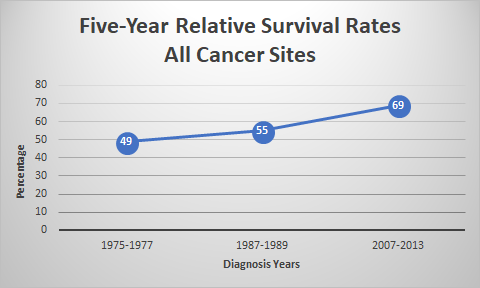 Source: https://www.cancer.org/research/cancer-facts-statistics/all-cancer-facts-figures/cancer-facts-figures-2018.html
[Speaker Notes: Lifetime follow-up is another important aspect of the cancer registry.  The cancer registry makes every effort to retrieve information about a patient’s recent contacts or encounters with their health care provider.  At times, cancer registries send letters to physicians or patients asking for recent cancer information; these letters also serve as reminders to both parties that regular clinical exams are very important.  Cancer registry data obtained through follow-up also provides survival information.

As you can see by this graph, there has been notable improvements in the five-year relative survival rates for all cancer sites combined due to early detection and/or advances in treatment since 1975.  Since 1975, the survival rate has increased by 20%.]
Cancer Registrars
The data management experts behind the collection system
Trained to collect accurate, complete, and timely data on cancer patients, including lifetime follow-up
Case abstraction
[Speaker Notes: Cancer registrars are the cancer data management experts who collect cancer data from a variety of sources and report the data to various health care agencies.  This is also known as case abstraction.]
Responsibilities of Cancer Registrars
Data management experts on all cancers
Collect timely, accurate, and complete data
Summarize patient’s disease, from diagnosis to death (abstract)
Submit data to their State Registry and the National Cancer Database
Ensure compliance of reporting standards
Compile statistical reports
Organize and participate in Cancer Conference
[Speaker Notes: Cancer registrars are experts on all cancers.
Their primary responsibility is to ensure that timely, accurate, and complete cancer data is collected and maintained.
Basically, they summarize each patient’s cancer story from diagnosis to death, referred to as an abstract.
Cancer registrars are responsible for submitting their data to their State Central Registry and the National Cancer Database.
They work closely with physicians, administrators, and researchers to provide support for their cancer program development and ensure compliance of reporting standards.  
Cancer registrars compile data for studies and reports such as incidence by cancer site, stage at diagnosis and survival rates.
They also organize and participate in the Cancer Conferences, or Tumor Boards, as some facilities call them.  To learn more about Cancer Conferences, please view that presentation.]
Types of Cancer Registries
Hospital registries
Incidence-based
State registries
Population-based
Special cancer registries
Gilda Radner Familial Ovarian Cancer Registry
National Cancer Database (NCDB)
[Speaker Notes: There are two major types of cancer registries:
Hospital registries which are incidence-based
State central registries which are population-based

We’ll review the first two types in a moment.
A third type of cancer registry is a special cancer registry. The Gilda Radner Familial Ovarian Cancer Registry is an example of this. This cancer registry collects cancer information from families with two or more relatives diagnosed with ovarian cancer.  Another example is the National Cancer Database which all Commission on Cancer accredited facilities must submit their data to annually.]
Types of Cancer Registries
Hospital-based registry goals
Improvement of patient care
Professional education
Administrative information
Clinical research
Monitor site specific treatment measures
[Speaker Notes: A hospital-based registry can be a single hospital or a multiple hospital registry.

The goals of hospital-based registries include:
Improvement of patient care
Professional education
Administrative information
Clinical research and 
Monitoring site specific treatment measures]
Types of Cancer Registries
Population-based (state) registry goals
Cancer prevention
Early detection
Determine cancer rates and trends
Assess patterns of care and outcomes
Research
Evaluation of control efforts
[Speaker Notes: By law, all health care facilities are required to report new cancer cases to the state cancer registry, except for basal cell and squamous cell of the skin. Starting in January 2004, benign and borderline tumors of the central nervous system and brain also became mandatory to report.

The goals of population-based registries are:
Cancer prevention
Early detection
Determination of cancer rates and trends
Assessment of patterns of care and outcomes
Research and
Evaluation of control efforts]
Summary
Purpose
Collect accurate, complete cancer data
Importance of data
Cancer control
Epidemiological research
Public health program planning
Patient care quality and improvement
[Speaker Notes: To summarize, the purpose of the cancer registry is to collect accurate and complete cancer data that can be used for cancer control, epidemiological research, public health program planning, and improvements in patient care.]
Thank You
NCRA Education Foundation
www.ncraeducationfoundation.org
NCRA
www.ncra-usa.org
[Speaker Notes: Thank you. This presentation is brought to you by the National Cancer Registrars Association Education Foundation.  For more information on the Education Foundation, go to www.ncraeducationfoundation.org.  For more information on the cancer registry profession, go to the NCRA website at www.NCRA-usa.org.]